g-mode detection: collapsogramme, models, extremes and all that
T. Appourchaux

Institut d’Astrophysique Spatiale, Orsay
Outline
Patterns: what are the g-mode detection schemes?
Where are the g modes...in theory?
How can we do a collapsogramme?
Detection in a collapsogramme...to what extreme?
Conclusion
ISSI 2019, 11-15 March 2019
2
Asymptotic periods
After Provost and Berthomieu (1986)
If you don't know the periods, we can rewrite the above for solving it for    :
ISSI 2019, 11-15 March 2019
3
Patterns: What are the g-mode detection schemes?
Examples using the rotational splitting frequencies:
Collapsogramme using the 2l+1 signals (Appourchaux et al., 2000)
Overlapogramme using the l+1 signals (Salabert and Garcia, 2008)
Multiplets (Chaplin et al., 2002; Turck-Chièze et al., 2004)
Examples using the asymptotic period sequencing:
Exact Fraction Technique (van der Raay, 1986): échelle-diagram like but in periods Dn being replaced by 
Coherence (Fröhlich and Delache, 1984; Fröhlich and Andersen, 1995)
Periodogram of the Fourier spectrum expressed in time (periodogram of the periodogram) (Garcia et al., 2007)
Guided search (Broomhall et al., 2007)
ISSI 2019, 11-15 March 2019
4
Collapsogramme for g modes (I)
Collapsogramme for p modes: use the splitting pattern
Collapsogramme for g modes: use of the asymptotic period pattern (not really new but...)
Select n orders with theoretical frequencies (includes splitting)
Use a window of so-many bins around the frequency
Cut the power spectrum in n chunks (normalize)
Co-add the n windows
Detect using a c2 with 2n d.o.f statistics
ISSI 2019, 11-15 March 2019
5
Collapsogramme for g modes (II)
Difficulties with this approach:
with a resolution of 1.4 nHz, modes if restricted to one bin are easy to be missed
mode lifetimes are supposed to be over several decades (or so...)
exact frequencies not known (this is the goal...)
Possible solutions:
smoothing over some bins (See Fossat et al., 2017) with a known statistics
optimize location of the theoretical frequencies (dithering) with a statistics to be derived...
ISSI 2019, 11-15 March 2019
6
Frequency spread vs model # (l=1)
n=1...30
1-24 	JCD
25     	Provost
26 	Provost_86
27-28	Buldgen
29-30	Mathur
31 	Bigot
32-34	Lebreton
ISSI 2019, 11-15 March 2019
7
Frequency spread vs model # (l=2)
n=1...30
1-24 	JCD
25     	Provost
26 	Provost_86
27-28	Buldgen
29-30	Mathur
31 	Bigot
32-34	Lebreton
ISSI 2019, 11-15 March 2019
8
Frequency spread vs frequency (l=1)
n=1...30
ISSI 2019, 11-15 March 2019
9
Frequency spread vs frequency (l=2)
n=1...30
ISSI 2019, 11-15 March 2019
10
Asymptotic periods
After Provost and Berthomieu (1986)
If you don't know the periods, we can rewrite the above for solving it for    :
ISSI 2019, 11-15 March 2019
11
P0 for various model (l=1,2)
n=10...27
Borexino constrained
0
-3s
1-24 	JCD
25     	Provost
26 	Provost_86
27-28	Buldgen
29-30	Mathur
31 	Bigot
32-34	Lebreton
ISSI 2019, 11-15 March 2019
12
Vl for various model (l=1,2)
n=10...27
1-24 	JCD
25     	Provost
26 	Provost_86
27-28	Buldgen
29-30	Mathur
31 	Bigot
32-34	Lebreton
ISSI 2019, 11-15 March 2019
13
q for various models (l=1,2)
n=10...27
1-24 	JCD
25     	Provost
26 	Provost_86
27-28	Buldgen
29-30	Mathur
31 	Bigot
32-34	Lebreton
ISSI 2019, 11-15 March 2019
14
Model comparison: conclusion
For recent models, frequencies can differ by ± 1.5%
For recent models, P0 can differ by ±3% (1% is 1800 bins at 260 mHz for 22 years...)
What are the sources of differences?
How can we detect the modes by looking around these theoretical frequencies?
Summation by dithering the central frequency and optimisation of the maximum by looking for the maximum in the window...
...which brings the next subject: the statistics of extreme
ISSI 2019, 11-15 March 2019
15
Why the statistics of extreme?
Searching for the maximum in a window of n bins for each order, then sum over k orders.  
What is the statistics of the maximum in a window?  Case of 2 d.o.f
Searching for the maximum in a window of n bins summed over k orders. 
What is the statistics of the maximum in a window?  Case of 2k d.o.f
Searching for the maximum in a window of n bins smoothed over p bins summed over k orders (homework...)
ISSI 2019, 11-15 March 2019
16
Extreme value theory
Nature:
Extreme floods; The size of freak waves
Tornado outbreaks
Large wildfires
Earthquakes
Biology:
Mutational events during evolution
Side effects of drugs
Performances in athletic disciplines.
Economy:
The amounts of large insurance losses
Equity risks; Day to day market risk
ISSI 2019, 11-15 March 2019
17
Floods
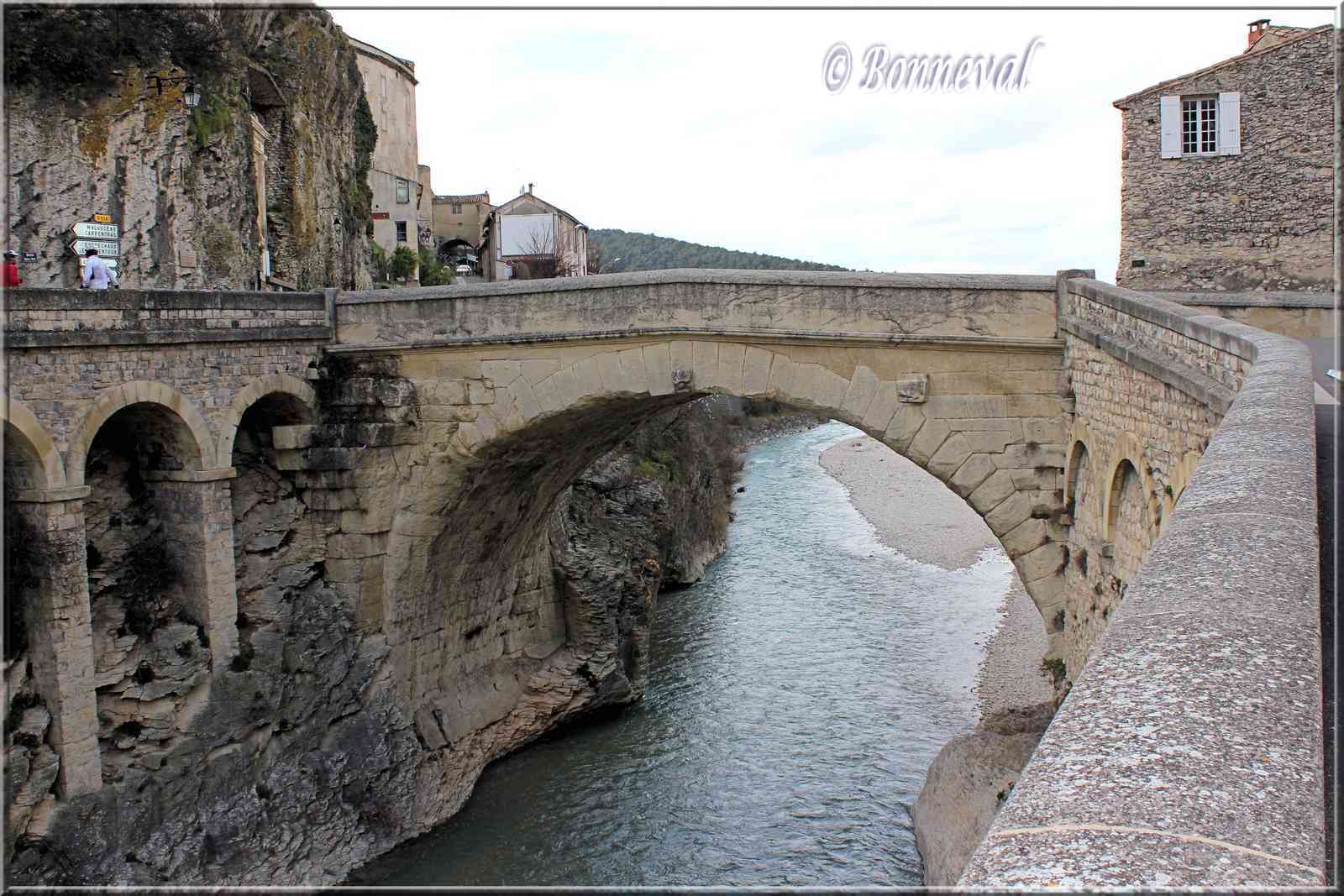 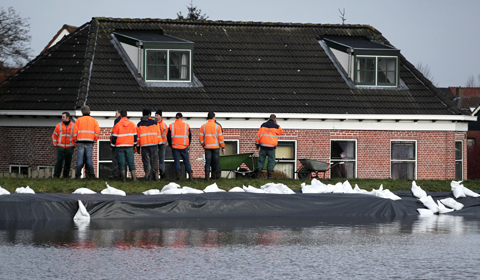 Vaison la Romaine
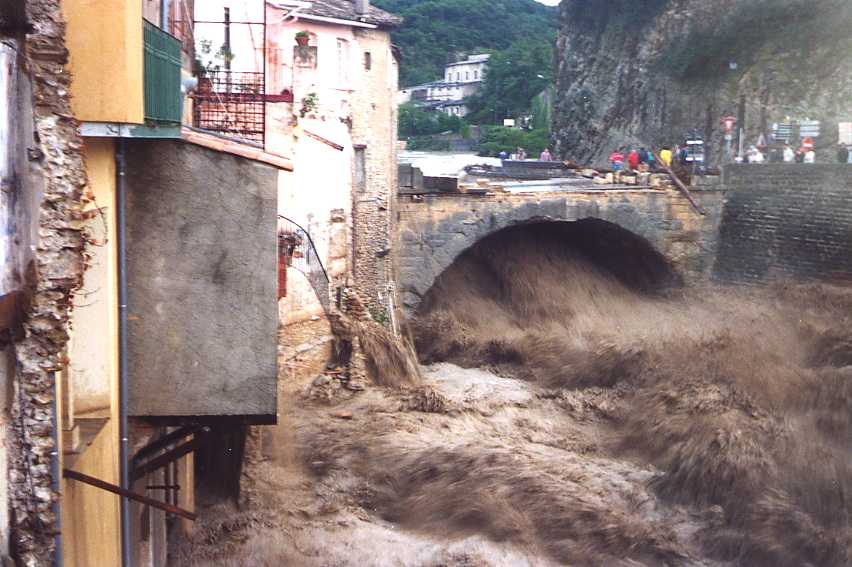 Nederlandse dijken
ISSI 2019, 11-15 March 2019
18
Waves
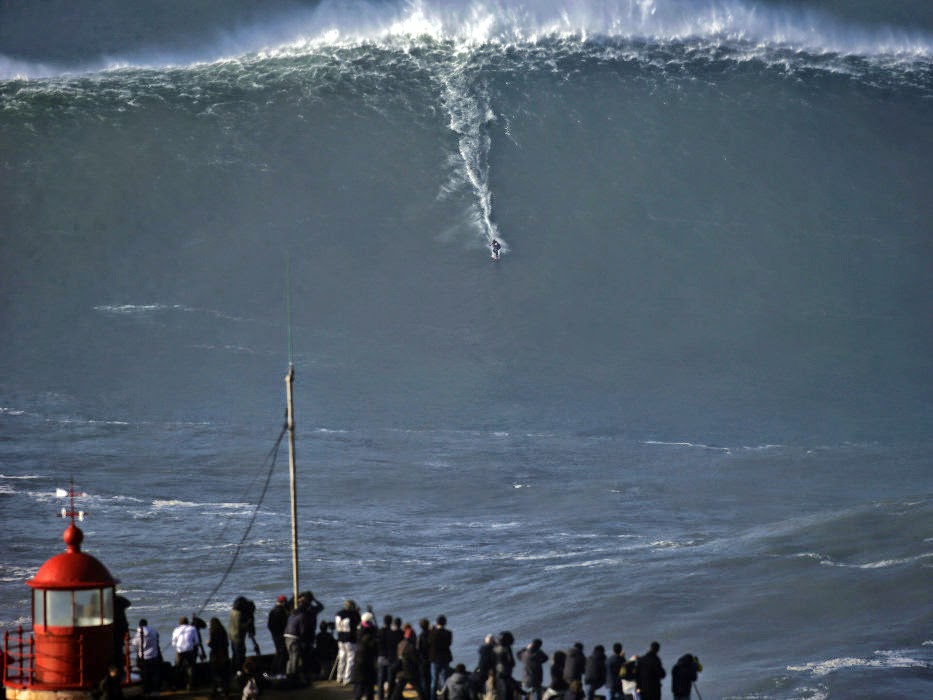 ISSI 2019, 11-15 March 2019
19
Statistics of the maximum
Let                                be a sequence of i.i.d random variables, 
and
 Let        be the cumulative distribution function (cdf) of the        
   then the cdf of	  is :


 What are the mean and rms of         ? 
 Mr Tippett to the rescue....who worked on the problem of yarn  
   breakage rates in weaving (Shewart medal, 1961)
ISSI 2019, 11-15 March 2019
20
Fisher–Tippett–Gnedenko theorem
Let                                be a sequence of i.i.d random variables, 
and
 If a sequence of pairs of real numbers exists                such 
   that                  and the the cdf       of          is:  
 

where       is a non degenerate function, then the limit distribution belongs to either the Gumbel, the Fréchet or the Weibull family.
ISSI 2019, 11-15 March 2019
21
Convergence conditions
Depending on the cdf function         of the random variables the limiting cdf function       can differ.  For the Gumbel family, the convergence condition is:



with the Gumbel function given as: 

where                                           and
von Mises, R. (1936) in Revue mathématique de l'Union Interbalkanique, 1, 141
Gumbel, E.J. (1954), Statistical theory in extremes and practical applications, in Applied Mathematics Series, 33
ISSI 2019, 11-15 March 2019
22
Case of c2 with 2 d.o.f
For a c2 with 2 d.o.f, we have:
From the convergence condition, it belongs to the Gumbel family
Therefore we have		     and 
Knowing the Gumbel distribution, we can derive that the mean value of the maximum and its sigma are given by: 

       
      wher    is the Euler-Mascheroni constant
Fisher, R.A. and Tippett, L.H.C. (1928) in Proc. of the Cambridge Philosophical Society, 24, 180
ISSI 2019, 11-15 March 2019
23
Case of c2 with p d.o.f
For a c2 with p d.o.f we have from the convergence condition, it belongs to the Gumbel family
Black (dof=2), Green (dof=10), Orange (dof=100)
ISSI 2019, 11-15 March 2019
24
Question...
What is the probability that the maximum of an ensemble of n i.i.d with c2 with 2 d.o.f go over the 10% and 1% probability levels set for a single bin?
For 10 bins, 65% of the times, it is over the 10% level, while it is 10% of the times for the 1% level.
ISSI 2019, 11-15 March 2019
25
Conclusion
Models are available for making a collapsogramme (folding in rotational splitting)
Typical relative frequency variation is a few % (1% is 1800 bins at 260 mHz for 22 years...)
Statistics for collpasogramme using "fixed" theoretical frequencies is known (c2 with whatever dof...)
Statistics for collpasogramme for "dithered" theoretical frequencies is known (maximum of n c2 with whatever dof..., n being not too large...)  (dithering cannot be large...10...)
ISSI 2019, 11-15 March 2019
26